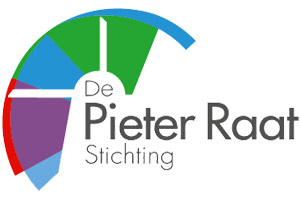 WONEN • ZORG • WELZIJN
WOONZORGCENTRUM
DE RAATSTEDE
MENU
Maandag 26 juli t/m 
Zondag 1 augustus 2021
Graag aankruisen wat uw keuze is
Maandag 26 juli
Vers gebraden rundergehaktbal
Vleesjus
Spinazie àla crème met ei
Gekookte aardappelen 
Advocaatvla
Omelet champignon
Vleesjus
Rauwkostsalade
Aardappelpuree
Advocaatvla
Dinsdag 27 juli
Gebonden kervelsoep
Ajam pangang Malakka
Nasi goreng
Kroepoek
Atjar
Gebonden kervelsoep
Gebraden procureurlapje
Jus
Gestoofde romanobonen
Gekookte aardappelen
Woensdag 28 juli
Gebraden kalkoenburger
Braadjus
Appelselderijsalade
Gekookte aardappelen
Perzikyoghurt
Gebraden schouderkarbonade
Vleesjus
Prei à la crème
Gekookte aardappelen
Perzikyoghurt
Donderdag 29 juli
Gebonden kippensoep
Macaroni bolognese Fiorentina
Parmezaanse kaas
Italiaanse rauwkost
Gebonden kippensoep
Gestoofd sukadelapje
Vleesjus
Rode bietjes met ui
Gekookte aardappelen
Vrijdag 30 juli
Gebakken kibbeling 
Zalmdille mayonaise
Gestoofde worteltjes met peterselie
Gebakken aardappelschijfjes
Dame blanche roomijs
Gebakken kipsaucijs
Vleesjus
IJsbergsalade
Gekookte aardappelen
Dame blanche roomijs
Zaterdag 31 juli
Toscaanse uiensoep
Kalfsvleeskroket
Mayonaise
Rauwkost en appelmoes
Patat frites
Toscaanse uiensoep
Gebraden slavink
Vleesjus
Broccoli au beure
Gekookte aardappelen
Zondag 1 augustus
Heldere juliennesoep
Hawaiischnitzel
Vleesjus
Sperziebonen met gebakken spekjes 
Gebakken krieltjes
Bitterkoekjes bavaroise met slagroom
Heldere juliennesoep
Koningsburger Willem- Alexander
Rozemarijnjus
Bloemkool met kaassaus
Gekookte aardappelen
Bitterkoekjes bavaroise met slagroom
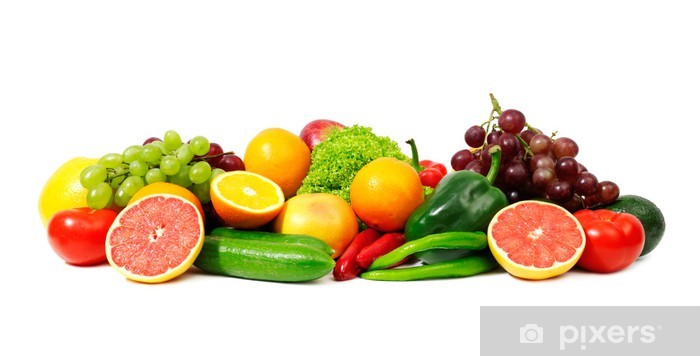 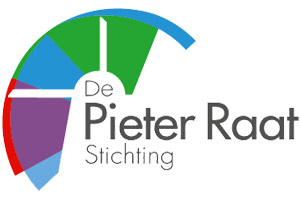 www.dprs.nl